Water Security through Stewardship

An Action Platform of the CEO Water Mandate  (2018 – 2020)

Draft: November 2017

CONFIDENTIAL
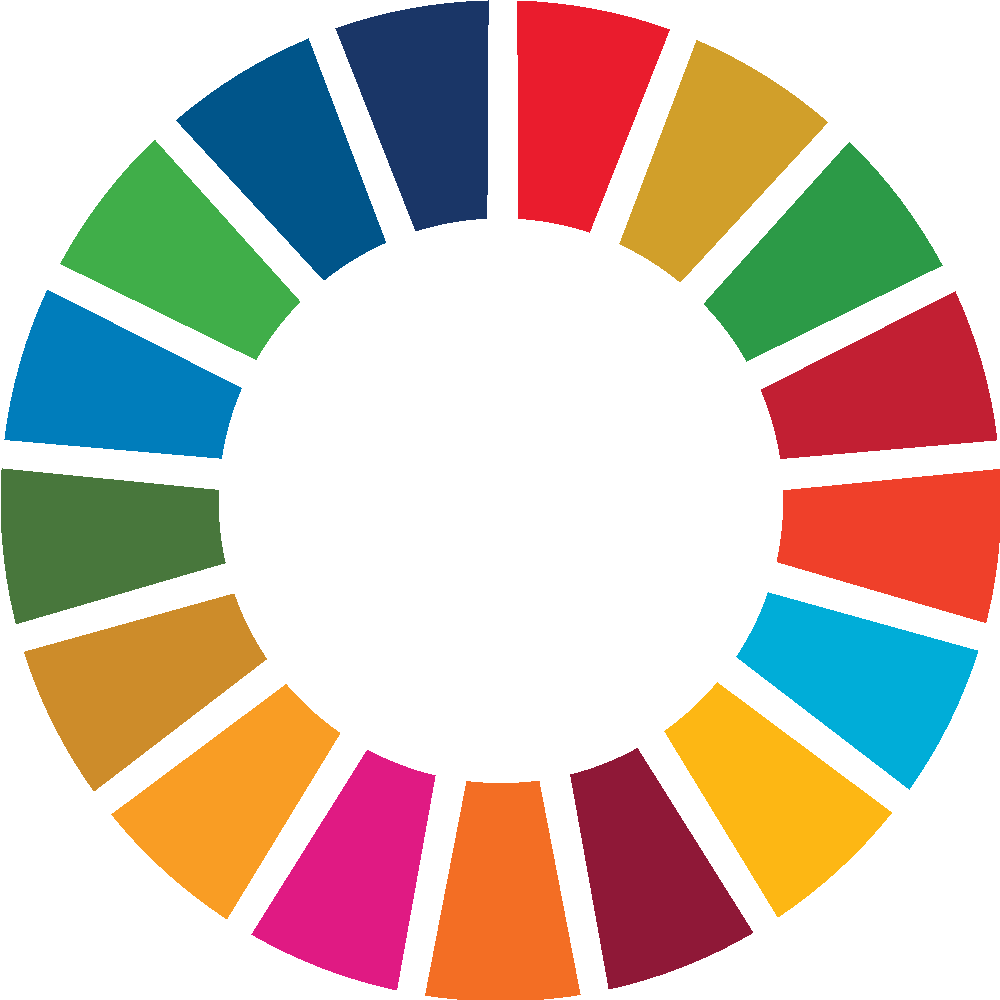 Agenda
Background and Restructuring of the UNGC Programmatic Work (5 minutes)
 Objectives and Key Elements (10 Minutes)
 Discussion of each workstream (35 minutes)
 Outcomes and KPI Discussion (10 minutes)
CONFIDENTIAL
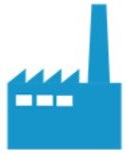 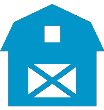 CEO Water Mandate ObjectiveTo mobilize a critical mass of business leaders to address global water challengesthrough corporate water stewardship, in partnership with the United Nations, governments,civil society organizations, and other stakeholders
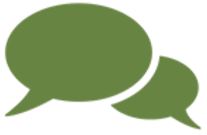 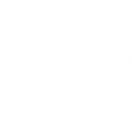 COMMUNITY ENGAGEMENT
TRANSPARENCY AND DISCLOSURE
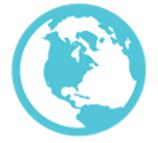 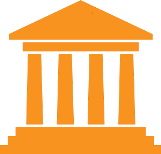 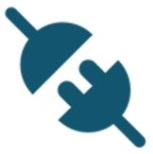 DIRECT OPERATIONS
SUPPLY CHAIN
AND WATERSHEDS
PUBLIC
POLICY
COLLECTIVE ACTION
CEO Water Mandate 2016-2018 Strategic Plan
CONFIDENTIAL
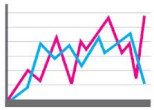 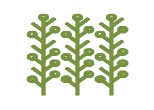 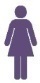 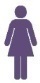 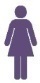 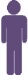 CONFIDENTIAL
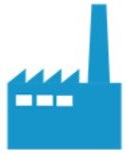 CEO Water Mandate 
Objective of the Working Groups
Working groups  develop tools, guidance, projects, work with experts, and align with SDG6 to support  Mandate endorsers’ efforts to meet commitments for water stewardship
Mandate endorsers join to contribute to thought leadership, share best practice, and shape new projects 

.
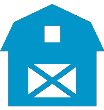 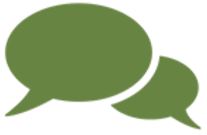 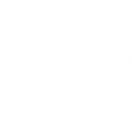 COMMUNITY ENGAGEMENT
TRANSPARENCY AND DISCLOSURE
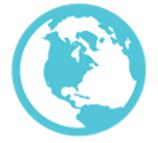 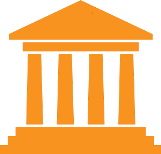 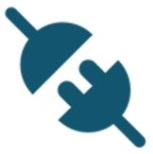 DIRECT OPERATIONS
SUPPLY CHAIN
AND WATERSHEDS
PUBLIC
POLICY
COLLECTIVE ACTION
Overview of Current Working Group Structure
CONFIDENTIAL
CEO Water Mandate
Working Groups and Projects
Metrics, Impact, 
and Disclosure
Collective Action and Policy Engagement
Human Rights
and WASH
Operations and Supply Chain Stewardship
WASH 4 WORK
Water Stewardship Toolbox
Water Action Hub 2.0
Context-Based Metrics
WASH in the Supply Chain
Business Alliance for Water and Climate
Linking Impacts to SDG6
California Corporate Water Stewardship
Existing Tools
and Guidance
Water Action Hub
Guide to Water-Related Collective Action
Guide to Managing Integrity in Water Stewardship Initiatives
Framework for Responsible Business Engagement with Water Policy
Corporate Water Disclosure Guidelines
Discussion Paper on Establishing Context-Based Water Targets
Guidance for Companies on Respecting the Human Rights to Water and Sanitation
Water Stewardship Toolbox
SDG6 Targets
6.a  Cooperation and           capacity-building
6.b Local communities
6.5 Integrated management
6.6 Water-related ecosystems
6.1 Drinking water
6.2 Sanitation and hygiene
6.3 Water quality
6.4 Water efficiency, scarcity,     and balance
Background: UNGC Programmatic Restructuring
CONFIDENTIAL
With the restructuring of the UN Global Compact’s Programmatic Activities, the issues area work is being transformed, including the work of the CEO Water Mandate
Programmatic work will be organized into four pillars as noted below
Background: Current Suite of Action Platforms
CONFIDENTIAL
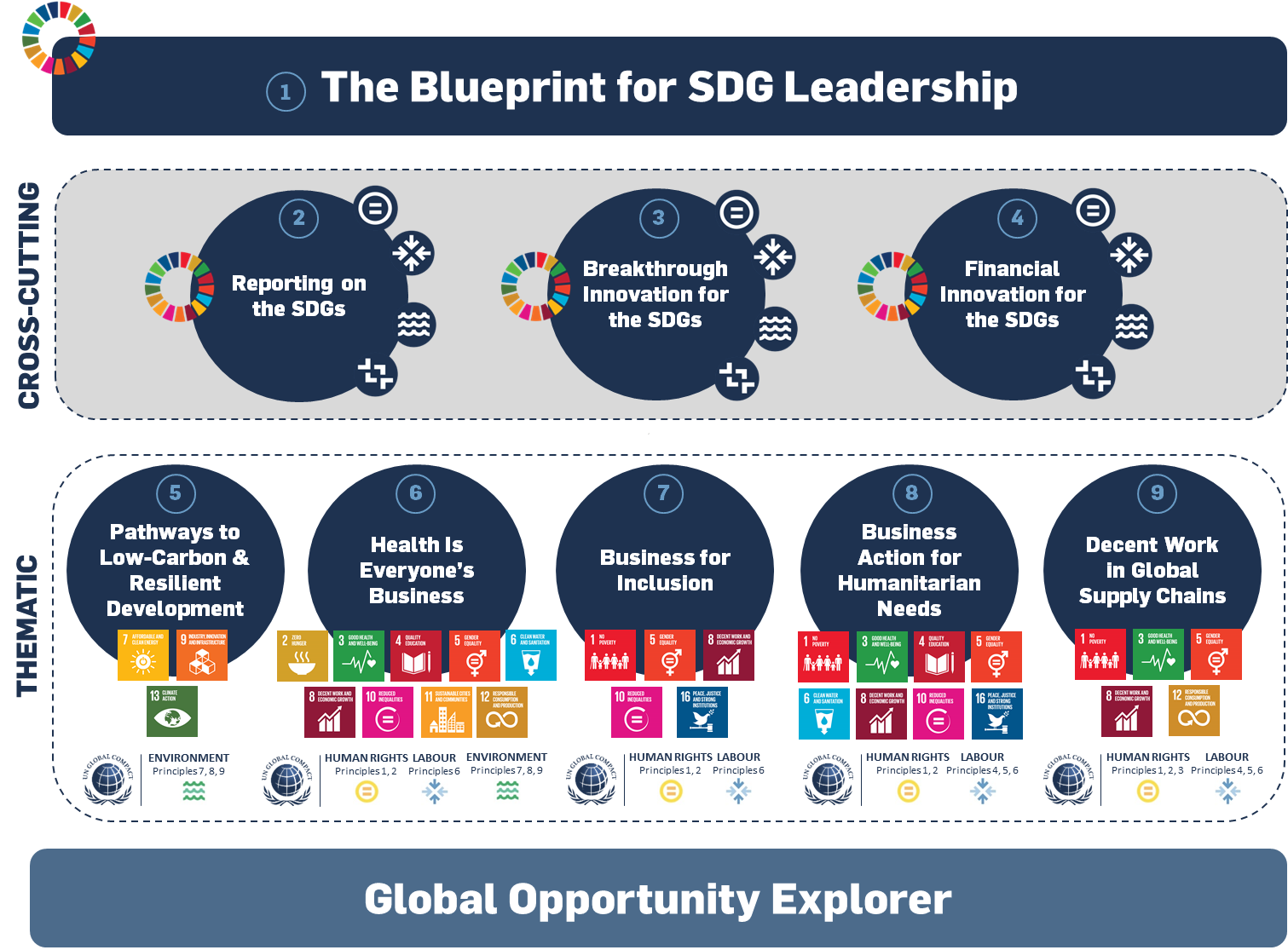 CONFIDENTIAL
About Global Compact Action Platforms
Main component of the Global Compact’s 2020 Strategy and primary way we will engage leading companies (expectations for 20-40 companies per action platform)

Expectation that outcomes of the Action Platforms will be shared with all participants of the UNGC, to engage the whole base of companies

Designed to allow companies to help define leadership practices and enable collective action on the SDGs.

Activities are designed to run for 1-3 years producing a set of specific outcomes

Design to provide value to participants in the areas of: 
Definition of future practices in corporate sustainability 
Access to a network of leading companies, experts and various stakeholders 
Guidance on enhancing the integration of sustainability into corporate business planning 
Contributions to key UN, international and national processes on sustainable development
CONFIDENTIAL
Key Changes to Branded Initiatives
UNGC Programmatic Restructuring and the CEO Water Mandate
CONFIDENTIAL
What Stays the Same?

The six commitment areas of the Mandate will remain the same and is open to existing and new endorsing companies

Communications on Progress-Water (COP-Water) remains the same for all Mandate endorsers

The Mandate will continue to convene its annual working conference during Stockholm World Water Week, and it will be open to all Mandate endorsers as will regional meetings
What’s New: An Action Platform on Water
CONFIDENTIAL
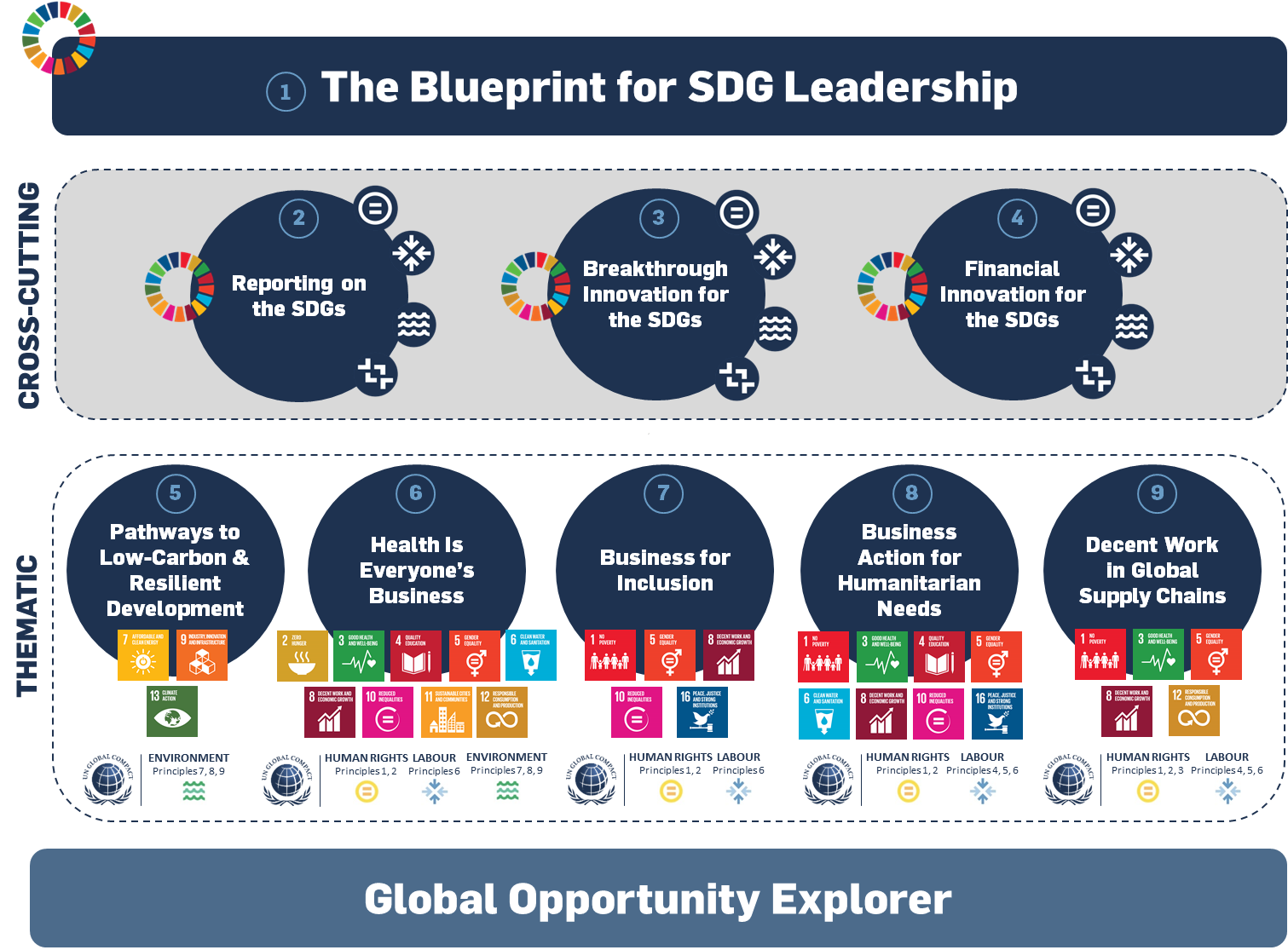 Action Platform for 2018:
Water Security Through Stewardship
10
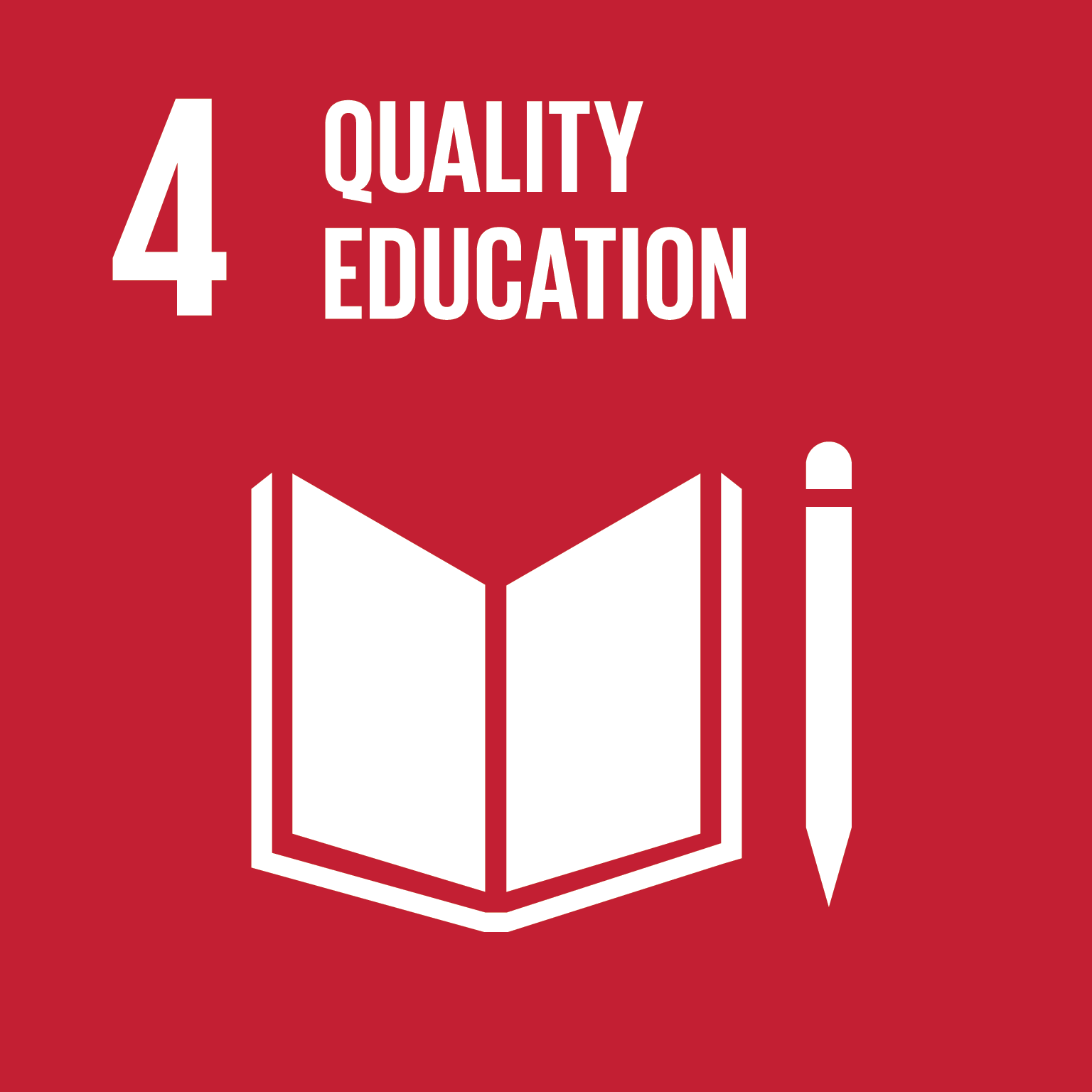 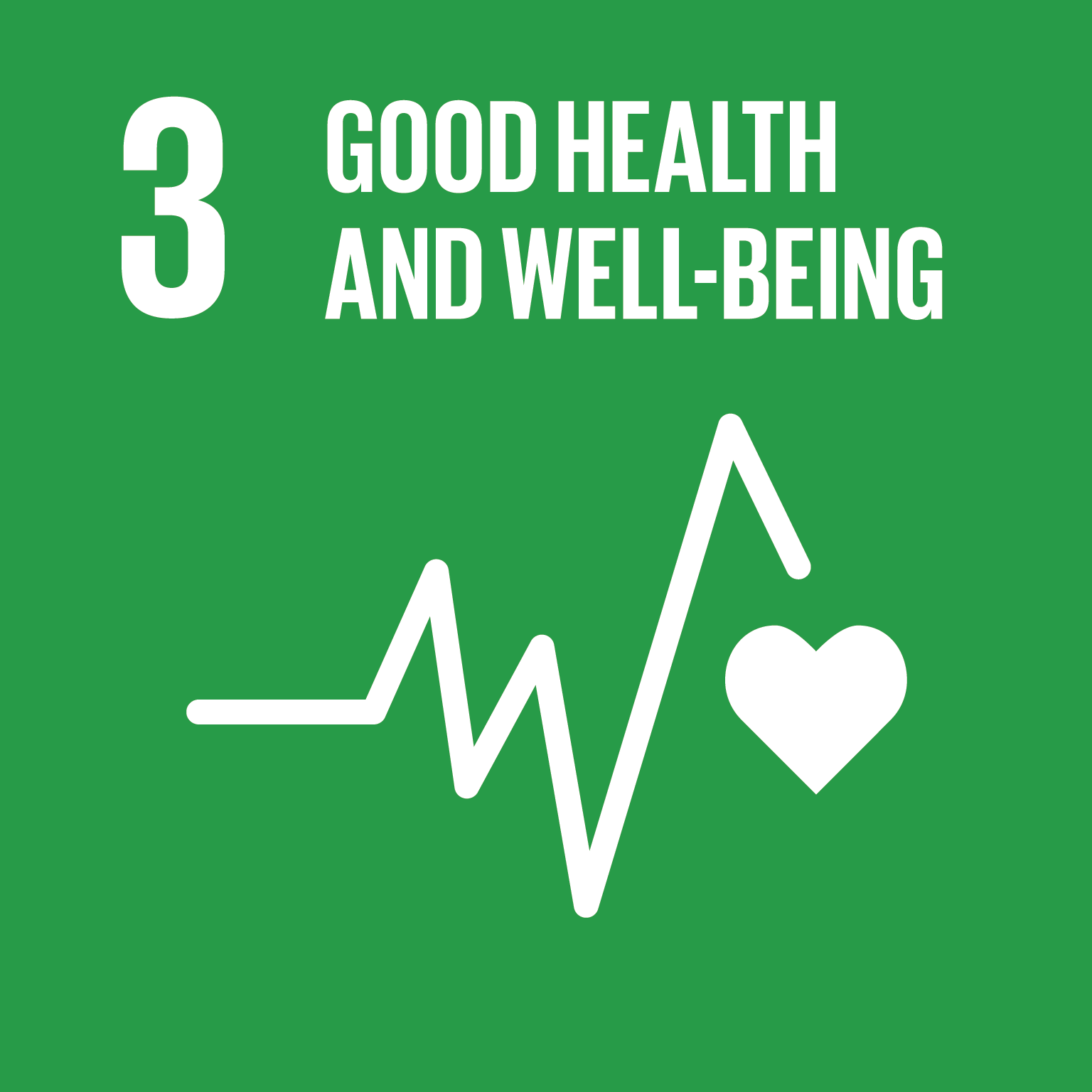 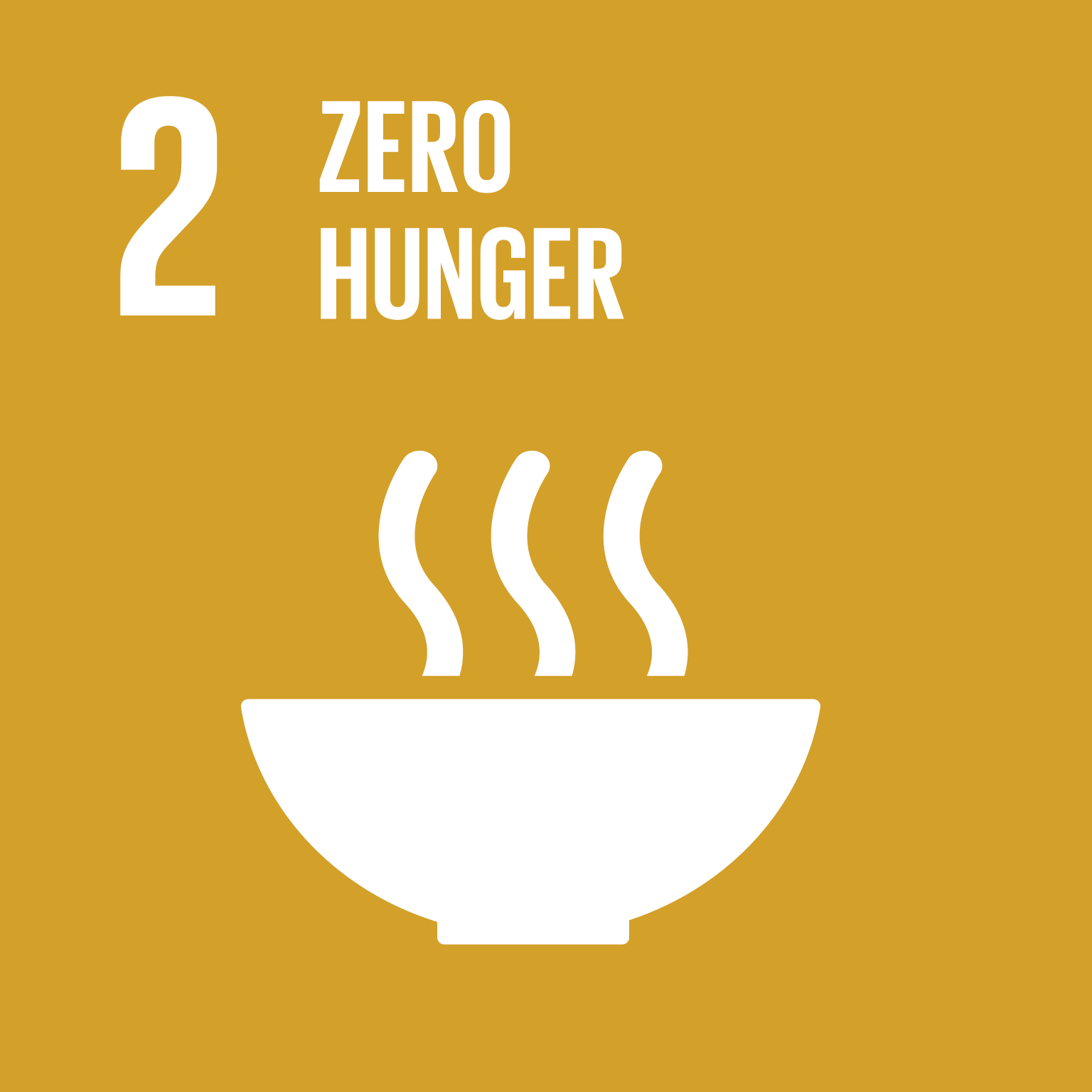 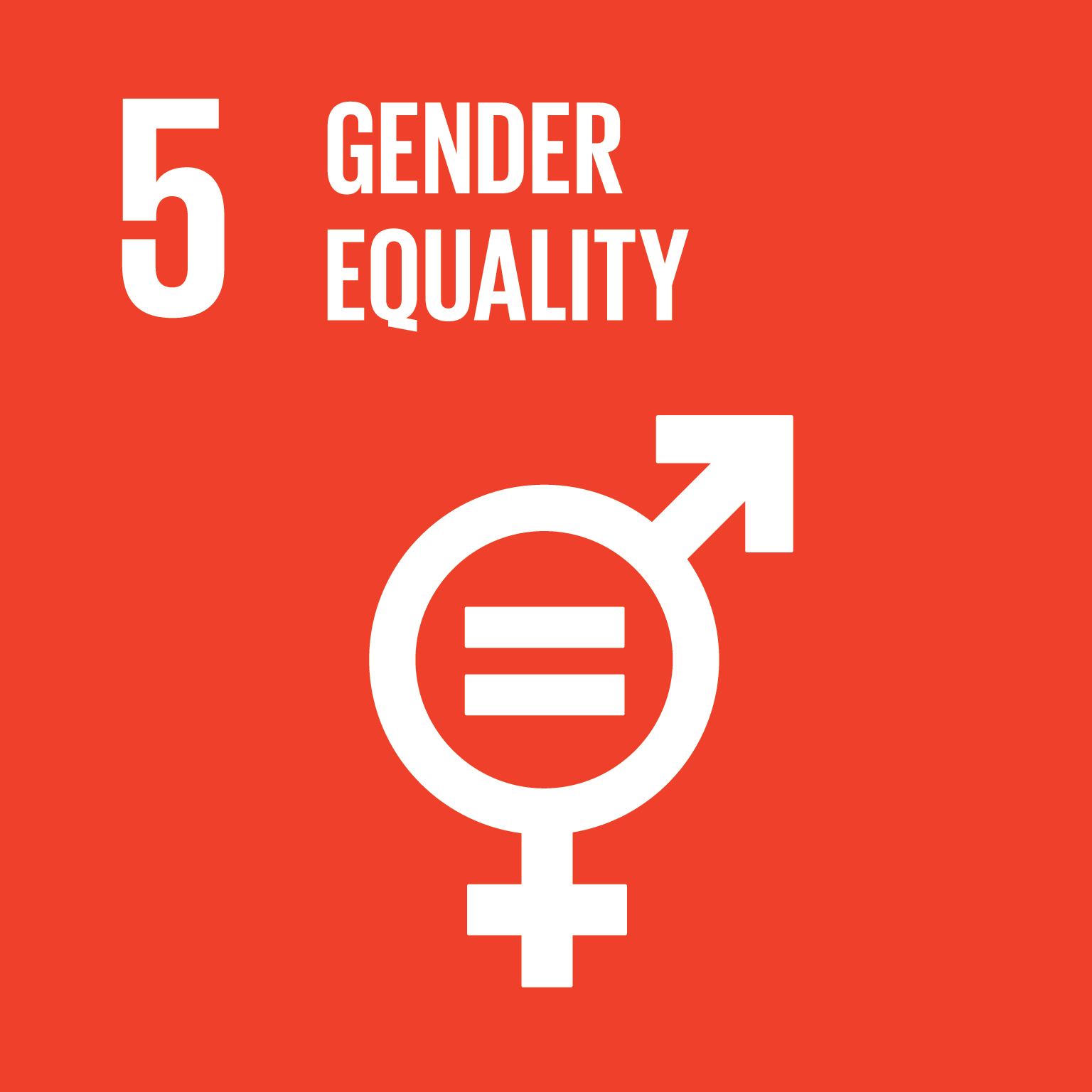 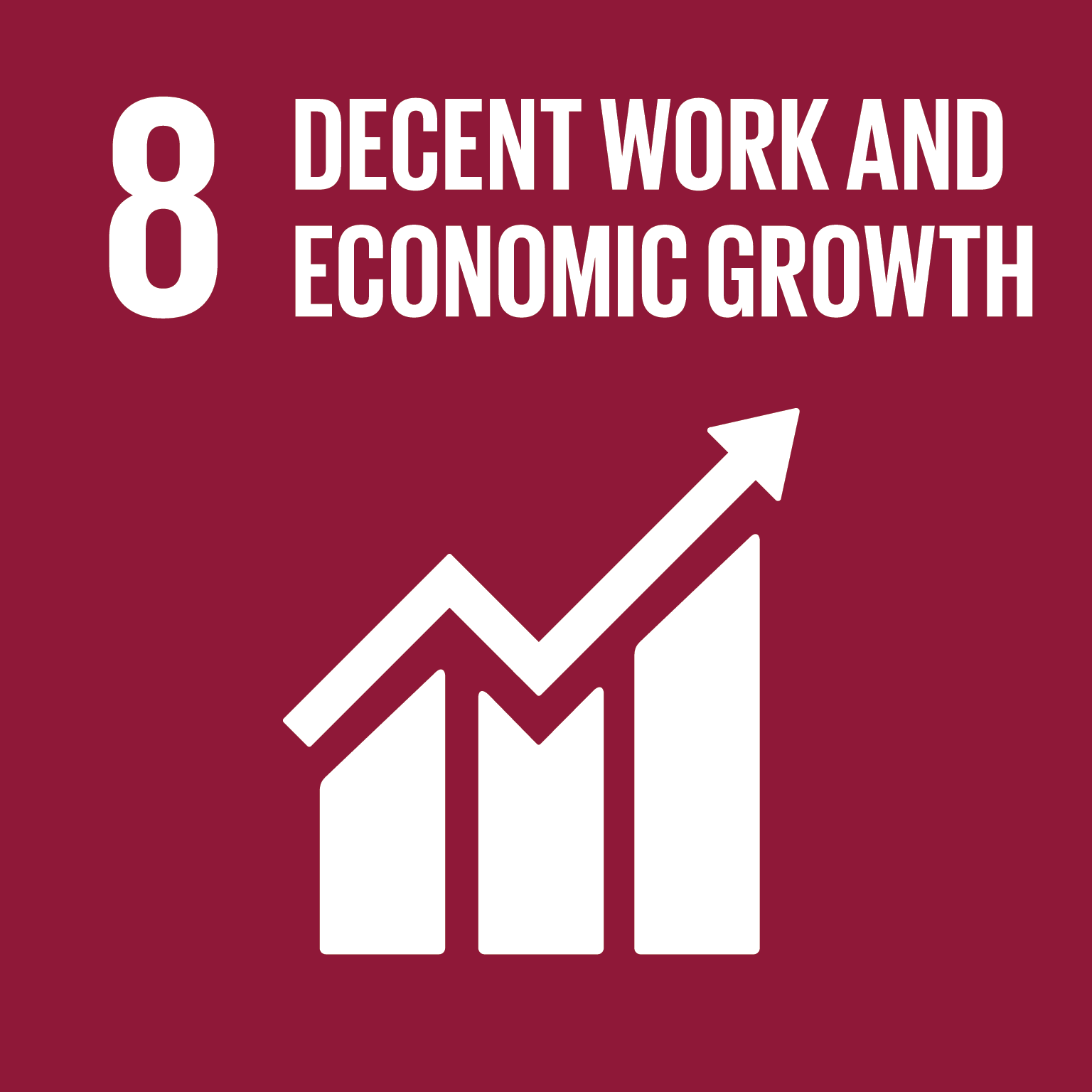 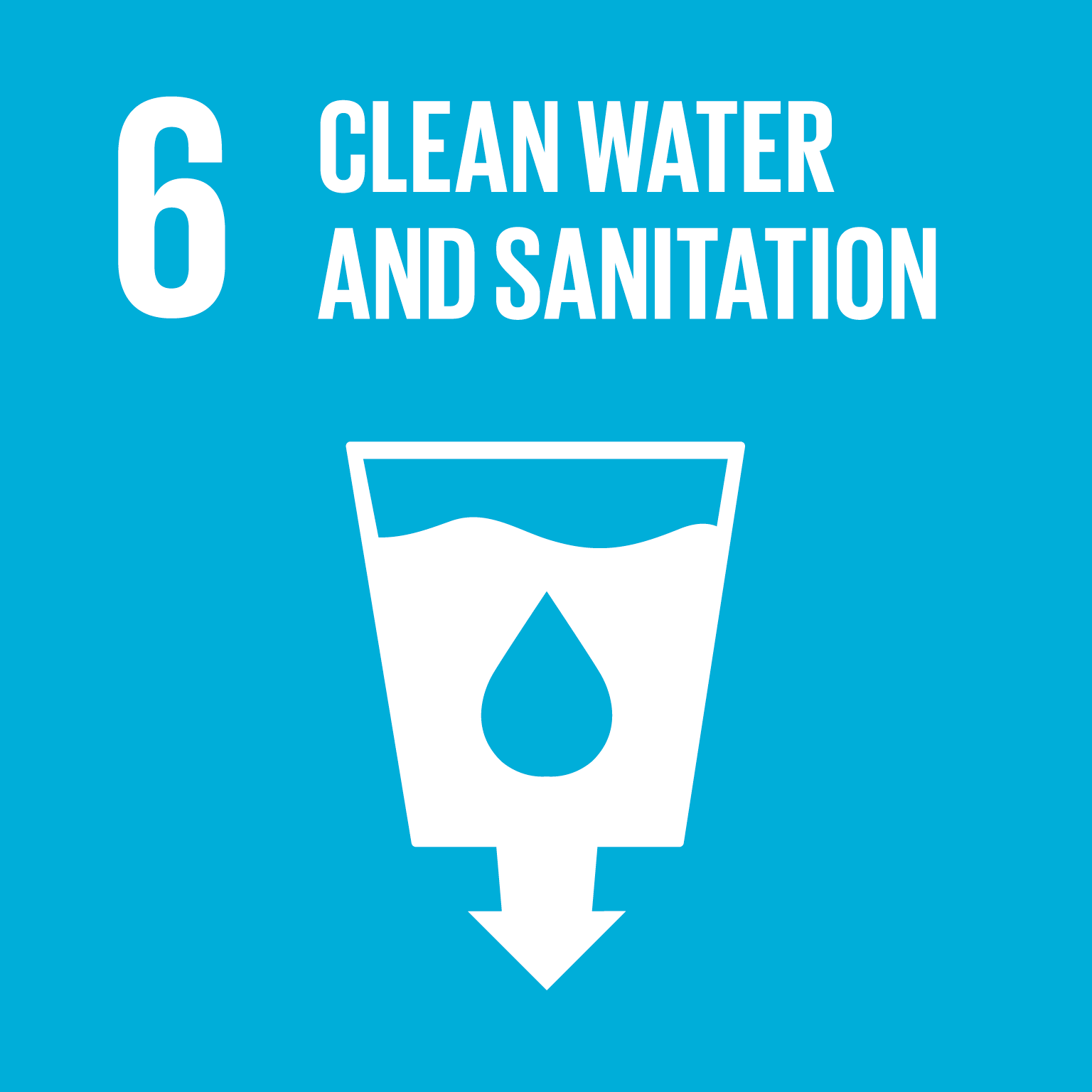 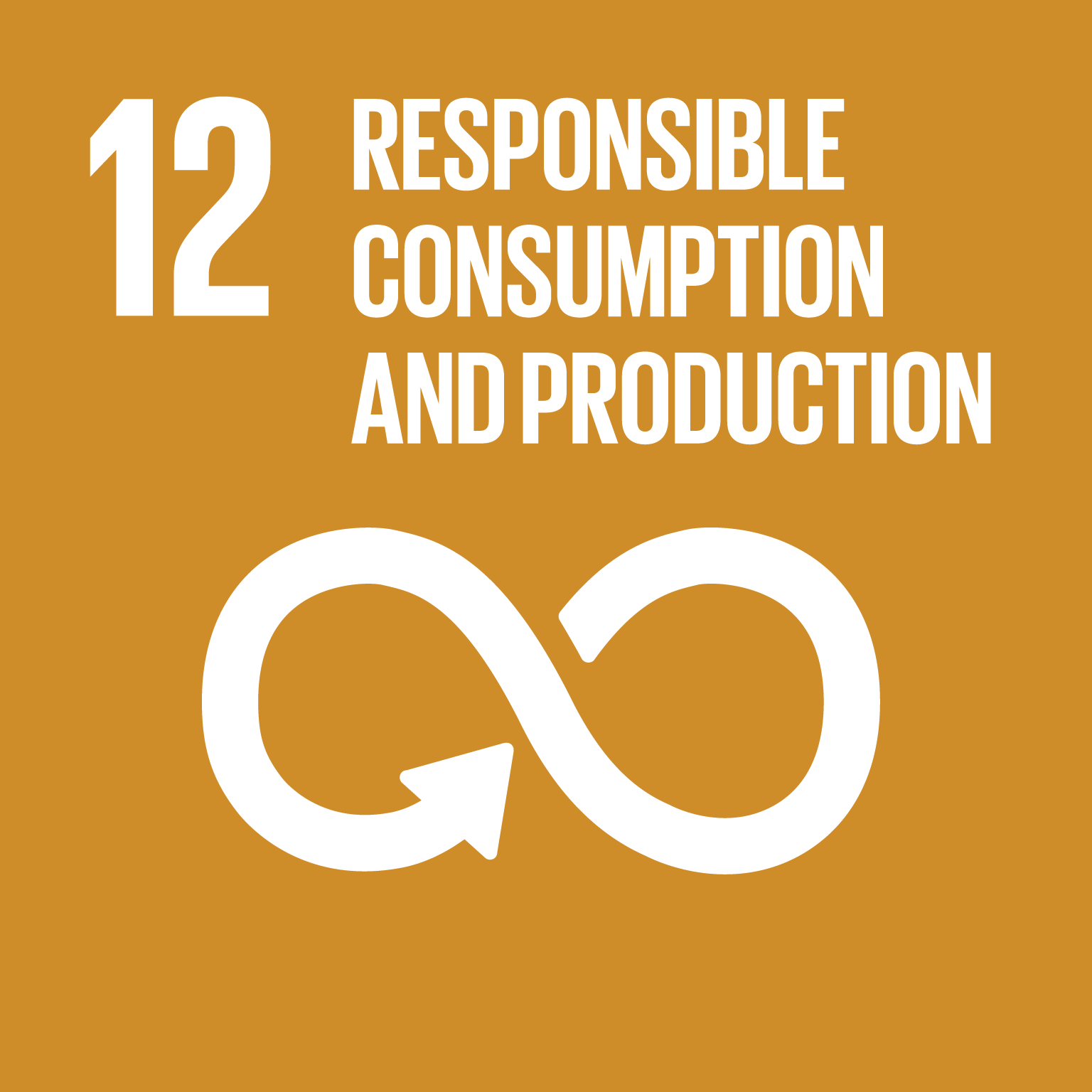 CONFIDENTIAL
Key Changes:  Mandate’s Substantive Work Program and Governance will Occur within the Action Platform
Workstreams: All current workstreams of the CEO Water Mandate (and their corresponding working groups) will be transitioned over to the water stewardship Action Platform. 
WASH and Human Rights
Direct Operations and Supply Chain
Indicators, Metrics, and Disclosure
Collective Acton and Policy Engagement
Membership to the working groups will only be open to Action Platform participants, all Action Participants must be Mandate Endorsers 
Governance: Steering Committee members will be derived from the Action Platform participants keeping in place the geographic diversity as outlined by the current TOR for the Steering Committee 
Important note: All leadership thinking, guidance, and best practices will be shared widely with endorsing companies, regardless of whether they are in the Action Platform, in order to benefit the full endorser base
Value of participation
CONFIDENTIAL
By participating in this platform, companies will be able to:
Be on the leading edge of water stewardship practice, addressing critical social, economic, and environmental aspects of water and sanitation

Develop, pilot test, and implement cutting-edge guidance and tools that help address  pressing water and sanitation challenges globally

Work jointly on collective action and partnership opportunities on improve water security in water stressed regions

Engage with policy makers and scope out solutions that support broader policy outcomes on water and sanitation

Engage in cross-sectoral peer learning on water-related risks, challenges, and solutions
Proposed Water Action Platform Objectives
CONFIDENTIAL
The Water Security Through Stewardship Action Platform brings together companies, UN entities, governments, NGOs, and other stakeholders to:

Mobilize business action by both leaders and learners to adopt increasingly more advanced water stewardship practices that tackle all dimensions of water and sanitation.

Work with leading companies to test, refine, and scale cutting-edge water stewardship practices, including setting context-based water targets, pioneering WASH solutions, and innovating climate resiliency measures.

Develop a global framework and foster local partnerships, collective actions, or policy engagements that advance more sustainable water management in support of SDG6 and its touchpoints with other SDGs; and develop systems to measure contributions and outcomes.

Contribute to efforts underway by the UN Global Compact to track business contributions in support of SDG6 and embed water and sanitation into other relevant Action Platforms.
CONFIDENTIAL
Platform Elements
Human Rights and WASH
Focus on water access, sanitation, and hygiene (WASH) in the workplace, supply chain, and communities where companies operate.
Continuation of flagship projects WASH4WORK and WASH in the Supply Chain.

Prospective Activities include:
Scoping good practice guidance for promoting WASH in the supply chain and begin its development 
Incubate pioneering WASH practices with 2-3 groups of companies in strategic regions of interest
Release and undertake targeted outreach around a study on making the business case for WASH investments 
Develop a consensus document elucidating connections between WASH and stewardship
Explore potential for integration of WASH in sustainability standard systems
Undertake joint activity with the International Labor Organization to implement WASH@work toolkit
Host a series of high-profile strategic events including at World Water Forum 2018, High Level Political Forum, and Stockholm World Water Week to advance and showcase business contribution to the WASH agenda
Metrics, Impacts, and Disclosure
Focuses on exploring opportunities to set targets and report real-world impacts of water stewardship collective actions that improve the health of at-risk watersheds. 
Flagship project is context-based water targets.(CBWT) 

Prospective Activities include:
Develop and pilot test a context-based approach with companies and establish a project advisory group to provide technical and strategic guidance 
Host strategic events and webinars with industry associations and other stakeholders to raise awareness and refine thinking on CBWT best practice
Lead multi-stakeholder discussions geared toward aligning corporate water stewardship frameworks/metrics/measurement systems with SDG6 and other water-related SDGs
Develop and test collective action impact metrics and their alignment with SDG6 and national/local government policy objectives
Undertake work to drive greater harmonization in Water reporting focusing on common definitions and language
[Speaker Notes: This working group focuses on exploring opportunities to set targets and report real-world impacts that improve the health of at-risk watersheds in order to contribute to SDG6 on water quality and water efficiency, scarcity, and balance. 
Our flagship project is developing a guidance for context-based water targets. Since mid-2016, the CEOWM has been working in partnership with CDP, TNC, WRI and WWF to assist businesses to align their water use with public policy objectives and a scientific understanding or local river conditions. Through collaboration with multi-stakeholders, we aim to recommend an approach to universal and meaningful context-based water metrics and targets they support. 
We are still in the early stages of what we hope to achieve. We have gathered feedback from stakeholders, and are on our second round of revisions to the Discussion Paper, which we plan to release in April. Going forward, the group aims to develop a guidance document to advise companies on how to set CBWTs. 
This working group is one way to engage in the work to ensure that the CBWT work is applicable to companies, add value to the work that’s already been done (e.g., the BIER’s context based target setting), and receive the company’s inputs when developing an approach to set CBWT.
The key activities in 2017 is to develop a guidance for the CBWT to identify gaps and improve utility. 
Furthermore, we’ll continue to lead discussions and share information geared towards aligning key corporate water stewardship frameworks/metrics with SDG6 in order to bring the public and private sector perspectives together. This year the CEO Water Mandate will be part of the UN Water Expert working group on monitoring and reporting to track SDG6.]
Collective Action and Policy Engagement
Focuses on facilitating stewardship partnerships and exploring opportunities to work together across public, private, and nonprofit sectors locally and internationally
Flagship projects include Business Alliance for Water and Climate (BAFWAC) and the California Water Action Collaborative (CWAC)
Newly launched apparel industry-focused initiative led by Mandate-endorsing brands

Prospective Activities include:
Develop a web platform highlighting business best practice on water and climate
Host strategic events at Stockholm Water Week and the World Water forum on climate-resilient supply chains to raise awareness around water and climate
Work within BAFWAC to bring corporate perspectives to UNFCCC discussions and the Global Climate Action Agenda
Map joint apparel sector locations and analysis of current water stewardship tools and resources as applicable to the apparel sector 
Develop a metrics framework to evaluate the impact and efficacy of CWAC on-the-ground partnerships (cross linked with Metrics working group)
Begin the development of a white paper on good water policy and catchment governance connected to the SDGs and the NDCs.
Engagement at the Local Level – From Learners to Leaders
Expand water stewardship to key geographies through engagement with UNGC Local Networks (LNs)
Develop “water stewardship playbooks” and personalized engagement opportunities with Local Networks to help companies of all sizes on water stewardship journey
Catalyze and support partnerships with Local Networks in Latin America, Africa, and Asia, particularly where Mandate endorsing companies have operations, suppliers, or other strategic interests, and where local capacity exists to broker and administer water stewardship initiatives.

Activities include:
General outreach and awareness raising (i.e., stewardship playbooks) to be pursued across the UNGC network
Identification and engagement with key LNs where there is a strategic interest and local capacity. Current LNs identified for deep levels of engagement include South Africa, Brazil, and India. 
Other potential regions of focus: Colombia, Southeast Asia, the United States, China
[Speaker Notes: . Touch upon this quickly…

As the UNGC implements its 2020 Strategy and launches its action platforms, we’ll be looking to ensure that water is integrated across the portfolios.  Will continue the direction of the initiative to work with local networks in key geographies to further water stewardship, particularaly looking at Brazil where the World Water Forum 2018 will be held as well as in India and S. Africa. 

We’ll also be looking to scale stewardship through our work with development agencies – most notably we’re a partner in the USAID’s Sustainable Water Partnership that focuses on water security and where we’ll bring a stewardship component.]
Tools Development for Operations and Supply Chain Stewardship
Focus on bringing water stewardship to farms, manufacturing, and enterprises of all sizes.
Flagship project is the Water Stewardship Toolbox – connecting businesses to over 160 resources that help them advance water stewardship.

Activities include:
Expanding tools, best practices, case studies, guidance, and more on Toolbox
Integrating Toolbox with Water Action Hub
Building issue-and-initiative-specific portal(s) 
Curated content and guidance in the Toolbox
Working with Mandate endorsers to test and promote the Toolbox 
Expansion of WAH to include projects and organizations working on operations and supply chain engagement, among other aspects of the journey
Activities Timeline – to be refined
Key Expected Outputs & Outcomes
Outputs:
The launch of a new portals and tools building on from the Water Stewardship Toolbox for socializing water stewardship good practice 
The launch of guidance around Context Based Water Targets and a number of pilots
The development of collective action impact metrics for local water stewardship  initiatives
The implementation of the apparel sector initiative including a supply chain analysis and management tool and local collective action opportunity
Engagement, implementation, and documentation of innovative activities on water and climate, as well as WASH by leading companies

Outcomes

Increased uptake of water stewardship in a number of key geographies by companies new to stewardship through use of the Mandate’s tools and resources
Prove context based water targets through pilots and adoption of the methodology by a number of action platform companies. 
Increased uptake of WASH, climate resiliency measures, and water activities including increased documentation around the evidence for business interventions on these themes
Better understanding of how to measure the impacts of local water stewardship initiatives 
Increases public sector understanding of benefits of stewardship for achieving SDG6 and other policy priorities
[Speaker Notes: Slide 25 on outcomes of the platform. Perhaps it is the strategy (under promise and over deliver) but in my mind they are framed relatively safely as outputs rather than outcomes.
 
For example, for the cbwt one it reads:
The launch of guidance around Context Based Water Targets and a number of pilots
 
I think are more committed outcome may be that by 2020 the action platform would have:
 
Along with other partners help prove cbwt setting methodology through pilots, with the resultant guidance published and adopted by a number of action platform companies. Wording could be simplified but my point is more that all of the points reads as outputs rather than outcomes.
 
For the toolbox, I think a great outcome would be increase awareness and use/downloading of water stewardship tools available to support private sector action. Could have clear metrics to measure this. The work Peter is doing on the website undoubtedly will facilitate this.]
Draft KPIs for Key Outcomes
Outcomes

Increased uptake of water stewardship in a number of key geographies by companies new to stewardship through use of the Mandate’s tools and resources
Prove context based water targets through pilots and adoption of the methodology by a number of action platform companies. 
Better understanding of how to measure the impacts of local water stewardship initiatives 
Increased uptake of WASH, climate, and water activities including increased documentation around the evidence for business interventions on the themes
Increased public sector understanding of benefits of stewardship for achieving SDG6 and other policy priorities
[Speaker Notes: Slide 25 on outcomes of the platform. Perhaps it is the strategy (under promise and over deliver) but in my mind they are framed relatively safely as outputs rather than outcomes.
 
For example, for the cbwt one it reads:
The launch of guidance around Context Based Water Targets and a number of pilots
 
I think are more committed outcome may be that by 2020 the action platform would have:
 
Along with other partners help prove cbwt setting methodology through pilots, with the resultant guidance published and adopted by a number of action platform companies. Wording could be simplified but my point is more that all of the points reads as outputs rather than outcomes.
 
For the toolbox, I think a great outcome would be increase awareness and use/downloading of water stewardship tools available to support private sector action. Could have clear metrics to measure this. The work Peter is doing on the website undoubtedly will facilitate this.]
CONFIDENTIAL
Appendix
CONFIDENTIAL
Participation Fee
In addition to the Global Compact annual contribution, Water Action Platform participants will be requested to pay a platform participant fee based on a company’s annual sales/revenue. This will replace the Mandate’s annual solicitation. 













In 2018, the water stewardship platform will institute a transition year for current Mandate endorsers and sponsors
        Levels of contributions made in 2017 will be maintained in 2018, though will transition to standard fee structure identified above in 2019. 

In addition to Action Platform Participant Fees – endorsers will also be able to support  water-related activities by sponsoring the Mandate’s multi-stakeholder conference held during Stockholm World Water Week. Event Sponsorship will be set at 30,000 US.
Example:  A company with annual revenues of 3 billion will need to make a 15,000 Annual contribution to the GCO and another 15,000  (on an annual basis) to join the Action Platform
[Speaker Notes: Ingvild]
CONFIDENTIAL
Patron Level Sponsorship
While each sponsorship package is tailored to fit the needs of the specific patron sponsor, patron level sponsorship for the water stewardship platform is available for a USD 100,000 annual investment*:

 - Each Action Platform offers up to four organizations the opportunity to assume a leadership position 

Benefits:
Enjoy visibility on a global platform, among sustainability thought-leaders and experts
Logo/ name recognition in Action Platform specific media and promotional material and at all events and recognition in publications 
Help shape strategic direction of the Action Platform

Patron Sponsorship Package also includes:
Use of Global Compact “We Support” logo.
Concierge relationship management to navigate and work with the UN Global Compact, Action Platforms and Local Networks.
Special and early invitations to UN Global Compact flagship events and programmatic events.
Participation in high level convening of AP patrons, UNGC Board Members, and UN Heads during General Assembly week
First right of refusal for sponsorship renewal at the end of each calendar year.

*Please note this investment is in addition to Global Compact annual contribution,